Legal Framework and OHS Management System
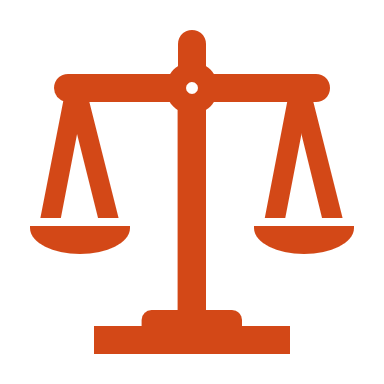 Lecture 02
Background
Occupational health and safety, a global issue, is now taking a new turn. 

Reasons : rapid industrial and agricultural development that are taking place in the developing countries.

Many of these countries are moving from manual labour to service mechanization in the main productive sectors.

Health problems also changed. Eg . ergonomics
BENEFITS OF OHS
The benefit of occupational health service in developing countries isseen locally as well as on a national level. 

The positive impact of occupational health service locally may be observed in reducing morbidity and work-related injuries. 

This also means fewer losses to employer and worker as there will be a reduction of wage losses and decreased compensation costs.

The reduction of absenteeism is of great importance concerning skilled labour,especially so in countries where there is a shortage of skilled labour.
OHS Definition
OHS is concerned with preserving and protecting human life and resources.

According to WHO (1995), occupational safety and health can be defined as a multidisciplinary activity aiming at:

Protection and promotion of the health of workers by eliminating occupational factors and conditions hazardous to health and safety at work 
 Enhancement of physical, mental and social well-being of workers and support for the development and maintenance of their working capacity, as well as professional and social development at work 
Development and promotion of sustainable work environments and work organizations.
The ILO/WHO definition of occupational health is

 “The promotion and maintenance of the highest degree of physical, mental social well- being of workers in all occupation”
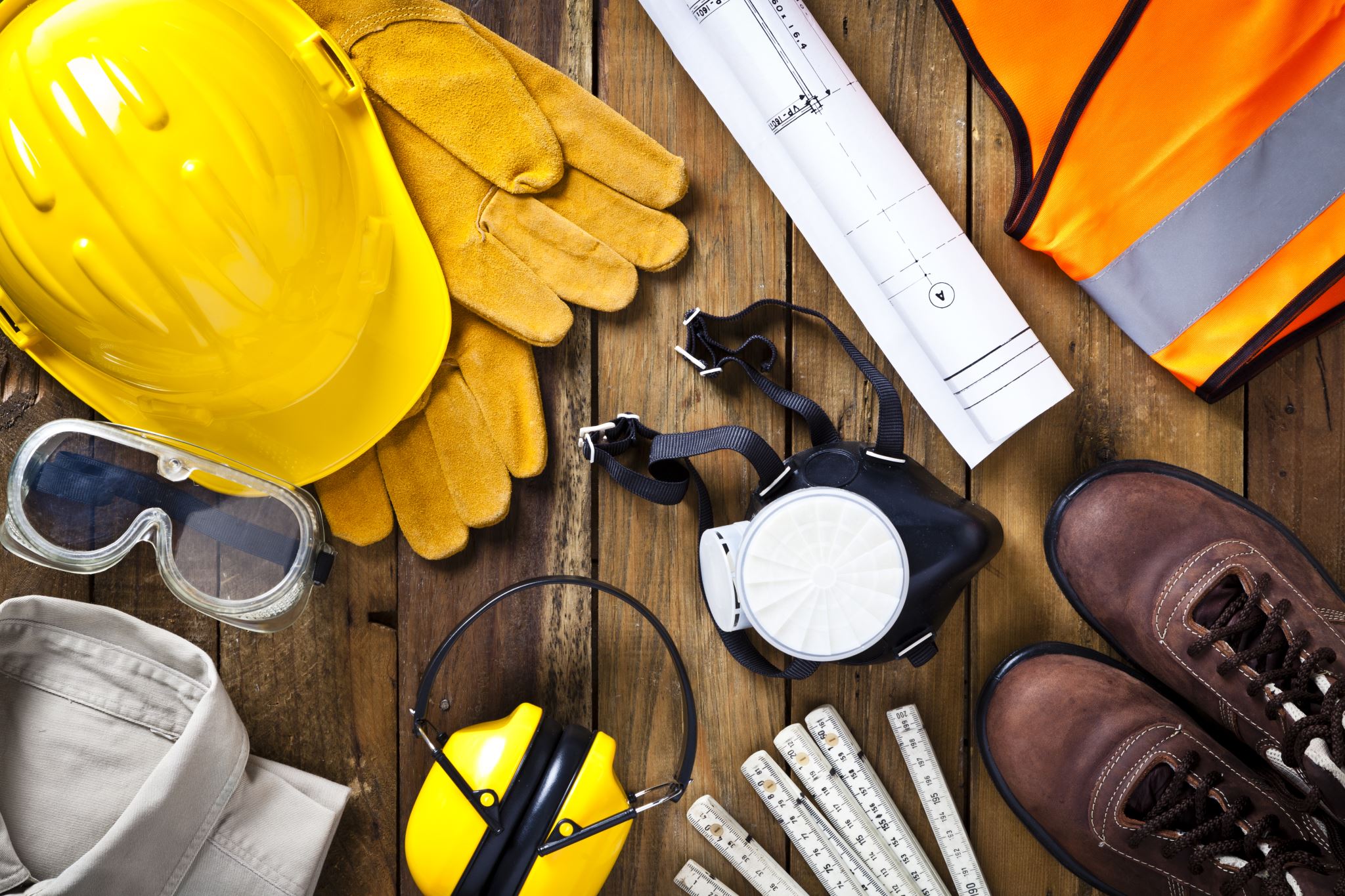 Occupational Safety and Health Act
History
In early 20th century U.S. federal and state agencies beganinvestigating health conditions in industry.

In 1908, public awareness of occupationally related diseases stimulated the passage of compensation acts for certain civil employees. 

States passed the first workers' compensation laws in 1911. 

All states enacted suchlegislation by 1948.
The U.S. Congress has passed three landmark pieces of legislationrelated to safeguarding workers' health: 
(1) the Metal and Nonmetallic Mines Safety Act of 1966, 
(2) the Federal Coal Mine Safety and Health Act of 1969, and 
(3) the Occupational Safety and Health Act of 1970 (OSH Act). 

Today, nearly every employer is required to implement the elements of an industrial hygiene and safety, occupational health, or hazard communication program and to be responsive to the Occupational Safety and Health Administration (OSHA) and its regulations.
OSHA
The Occupational Safety and Health Administration (OSHA) was once unpopular. It no longer is. OSHA is also perhaps the most important environmental health agency in the government
OSHA, the Organization (US)
OSHA is part of the United States Department of Labor. 

The administrator for OSHA is the Assistant Secretary of Labor for Occupational Safety and Health.

Presence in 50 states.

Headquarters in Washington DC
OSHA's Mission
With the Occupational Safety and Health Act of 1970, Congress created the Occupational Safety and Health Administration (OSHA) to ensure safe and healthful working conditions for workers by setting and enforcing standards and by providing training, outreach, education and assistance.
Purpose
OSHA was established to:

 Reduce workplace hazards and implement new or improved methods for workplace safety and health

Provide research data

Maintain a recordkeeping and reporting system to monitor job related injuries and illnesses
Establish training programs to increase the number and competence of the occupational and safety personnel

Establish separate but dependent responsibilities and rights for employers and employees

Develop mandatory job safety and health standards

Provide for development, analysis, evaluation and approval of safety programs
OSHA’S mission
OSHA carries out this mission by:
 • Developing job safety and health standards and enforcing them with inspections
• Maintaining a reporting and recordkeeping system to keep track of job related injury and illnesses
• Providing training programs to increase knowledge about occupational safety and health
OHS MANAGEMENT
An OHS Management System is a program for promoting safety and reducing risk to employees at work. 

It is implemented by an organization to identify, assess, and control hazards to employees and the public in all operations.

Effective safety management systems prevent injuries, process failures, and improve the long-term profitability of the companies that implement them.
In order to design an effective system, you need to be familiar with the primary frameworks for safety management systems in operation today, including:

ISO 45001
OSHA Safety Management Guidelines
About ISO 45001 and OHSAS 18001
The OHSAS 18001 was developed by the British Standards Institute (BSI) and others in 1996.

 By 2007, it was superseded by ISO 45001 and is no longer actively supported.

Organizations already certified to OHSAS 18001 have until March 2021 to comply with the new ISO 45001 standard if they want to maintain recognition (certification of conformity to ISO 45001 is not a requirement of the standard).
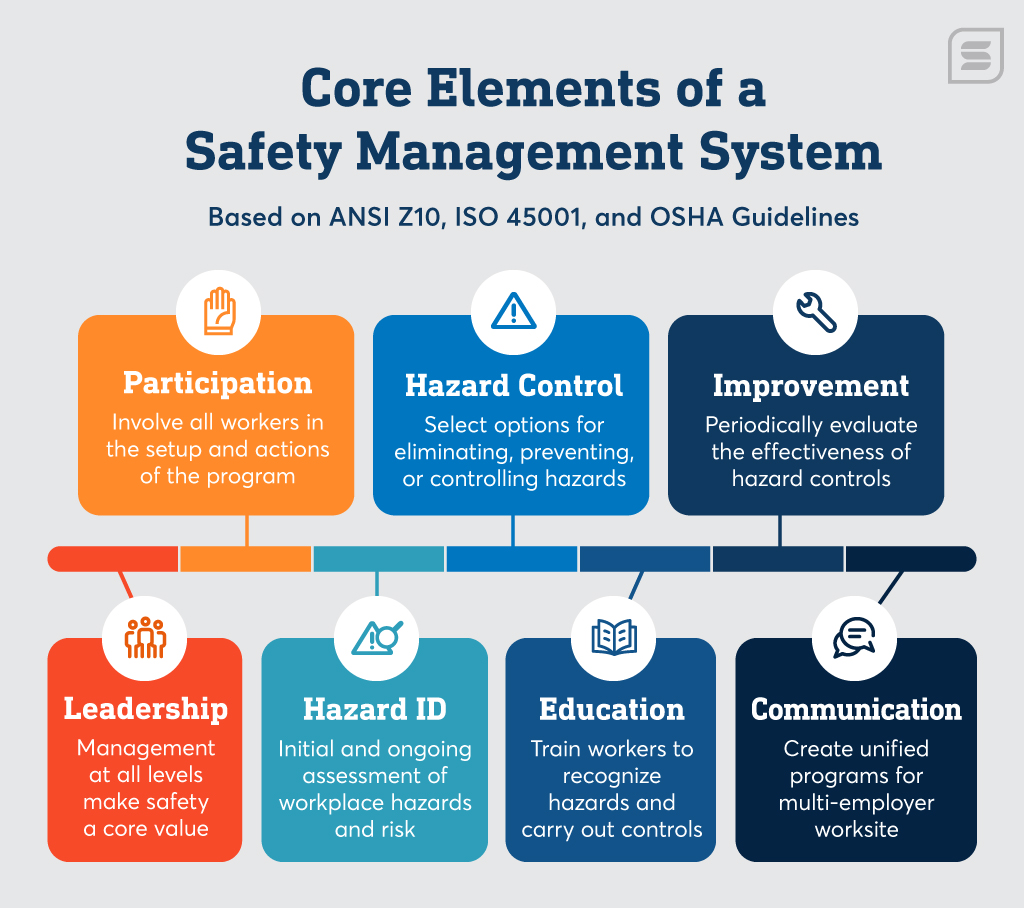